Oprør i Europa
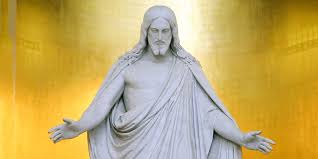 Sprogfagenes kulturdag
[Speaker Notes: Indsæt evt. selv billeder af forskellige oprørere som oplæg til indledende diskussion]
Dagens forløb: Oprør i Europa
Hvad skal der ske i dag:
Forskellige konkrete oprørshistorier i de forskellige lande: 
Tyskland
Spanien
Frankrig
Romerriget
I kommer til at møde personer og grupper, der har været en del af forskellige former for oprør.
Associationsøvelse i grupper
Hver gruppe får en bunke kort med et ord på. Alle ord har noget med oprør at gøre. 
Gruppemedlemmerne skiftes til at trække et kort.
Ved hvert kort diskuterer I:
Hvad er det første, I tænker på, når I ser ordet (hvilke positive/negative associationer giver det)?
Hvor/hvornår/i hvilke sammenhænge bruges ordet?
Skriv stikord fra jeres diskussion på kortet.
Den, der trækker kortet, begynder med at sige sine associationer.
Hvis I ikke kender ordet på kortet: Træk et nyt.
[Speaker Notes: Den enkelte skole kan vælge, om de vil laminere kort, så de kan genanvendes, eller om de skal være i papir, så eleverne kan skrive stikord på dem.]
Opsamling på associationsøvelse
Hvilket ord/kort:
Gav anledning til mest diskussion?
Gav den mest spændende snak?
Hvad var I mest uenige om?
[Speaker Notes: Grupperne kan byde ind til hvilket som helst af de tre spørgsmål. Det er ikke tanken, at de tre spørgsmål skal gennemgås et ad gangen. Tanken er snarere, at hver gruppe skal vælge det mest interessante fra deres eget arbejde med kortene. Vi har en forestilling om, at noget, der evt. under opsamlingen kan komme op, er spørgsmålet om synsvinkel. En konkret oprører er en helt for nogen, en forbryder for andre.]
Dagens forløb: Oprør i Europa
Formålet med dagen: 
Er at arbejde med en anden side af sprogfagene - den kulturelle, samfundsmæssige og historiske.
I skal altså arbejde med, hvilken betydning oprør kan have for et lands samfund, kultur og identitet, og hvordan betydningen også ses i sprogets gloser.
[Speaker Notes: Vi vil gerne her tidligt i forløbet nævne det meget konkrete niveau og det mere abstrakte niveau ved begrebet oprør, og samtidig åbne for en mulig aktualisering - og betone sammenhængen mellem sprog og kultur.]
Europakort - produkt
I skal i grupper udfærdige sproglige produkter, som afspejler oprør, og de skal sættes på et Europakort, som I har med jer hele dagen.
Efter dagen bliver alle gruppers kort med de fire produkter vurderet og det bedste fra hver klasse VINDER.
Bedømmelseskriterier
Kreativitet i indhold og udformning
Relevans og forståelse for begrebet oprør - også på tværs af lande
Sproglig korrekthed
Dagens program
Intro: kl. 8:30-9:00
Sprog 1: kl. 9:00-10:00
Sprog 2: kl. 10:15-11:15
Frokost: kl. 11.15-11.45
Sprog 3: kl. 11:45-12:45 
Sprog 4: kl. 13:00-14:00
Opsamling og afrunding: kl. 14:10-14:30
[Speaker Notes: Det kan være et temperamentspørgsmål, hvor dette slide skal placeres]